Association of Natural Resource Extension Professionals
Advancing Natural Resource Education and Collaboration
Our Mission
"Providing a national peer-to-peer forum for members to network, innovate, and collaborate while advancing the professional status and recognition of our unique role as educators in the field of natural resources."
Who can join?
Active & retired natural resource Extension System or Sea Grant employees (at any level)  
Active members: may vote, hold elected or appointed positions
Natural resource education/outreach professional from other organizations or other countries 
Affiliate members: may not vote or hold elected office, but can do everything else
Students enrolled full-time at university level
[Speaker Notes: Active members are eligible to vote, and affiliate members are]
Many disciplines!
Member benefits
Professional development – biennial conference, webinars, meet-ups, travel scholarships
Leadership opportunities – national board, committees
Recognition – national annual awards program
Networking – national focus initiatives, state chapters
Communication – monthly member newsletter, jobs board
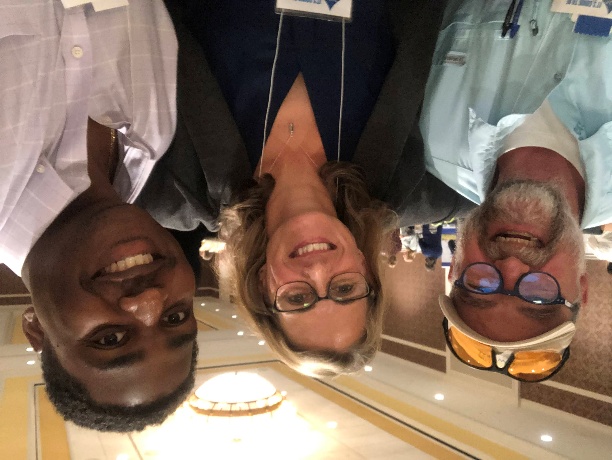 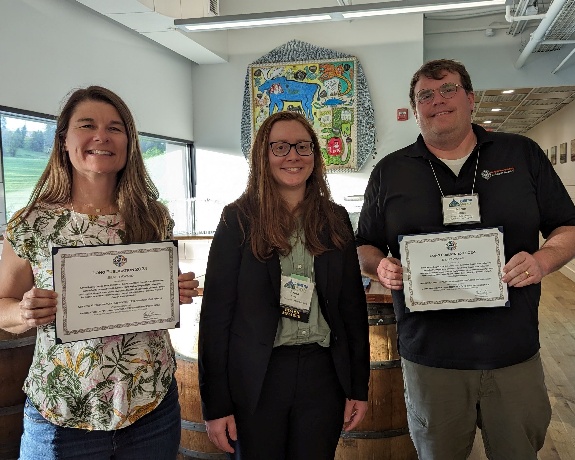 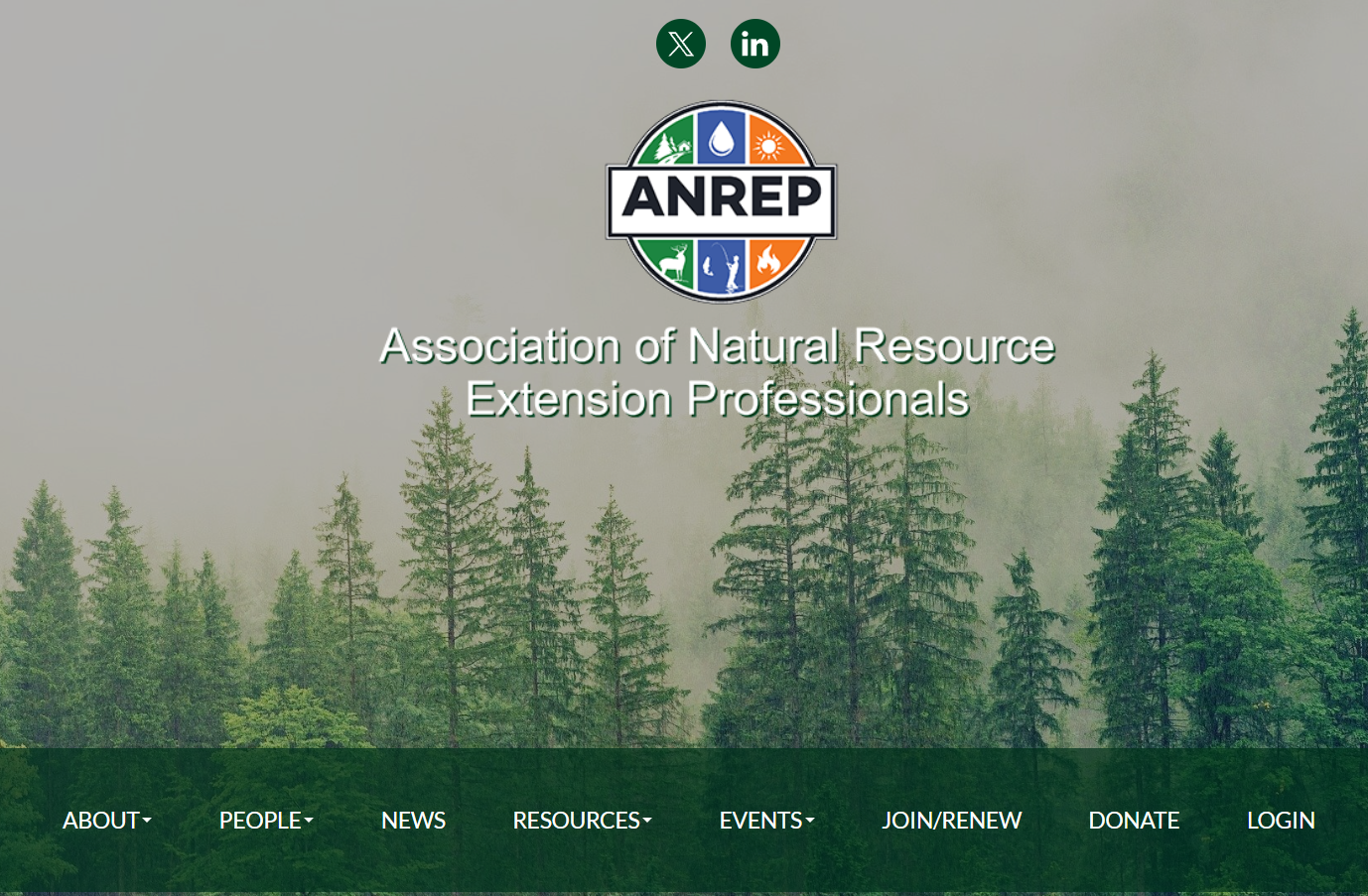 Or Sign up now to Receive Information on Joining
Join now! Anrep.org
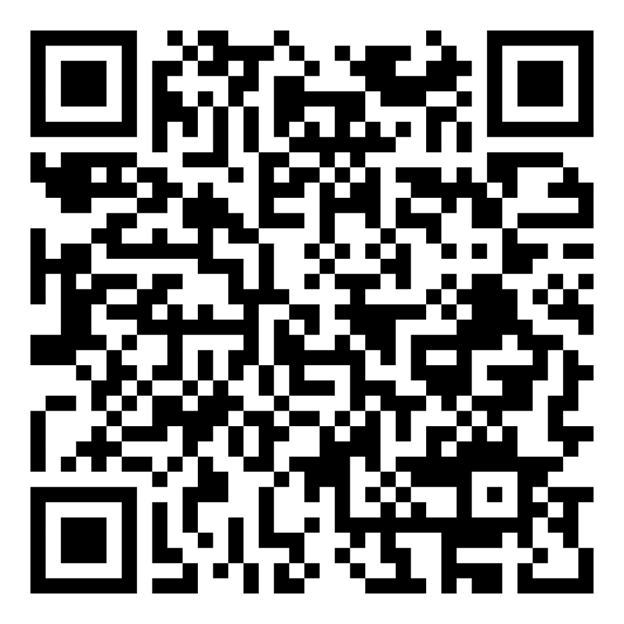 $75/year – active & affiliate
$30/year- students
Questions? anrep@anrep.org
https://member.anrep.org/members/form.php?orgcode=ANRE&fid=8089319
ANREP colors, logo & find moreanrep promotional toolkit: https://anrep.org/anrep_promotional_toolkit.php
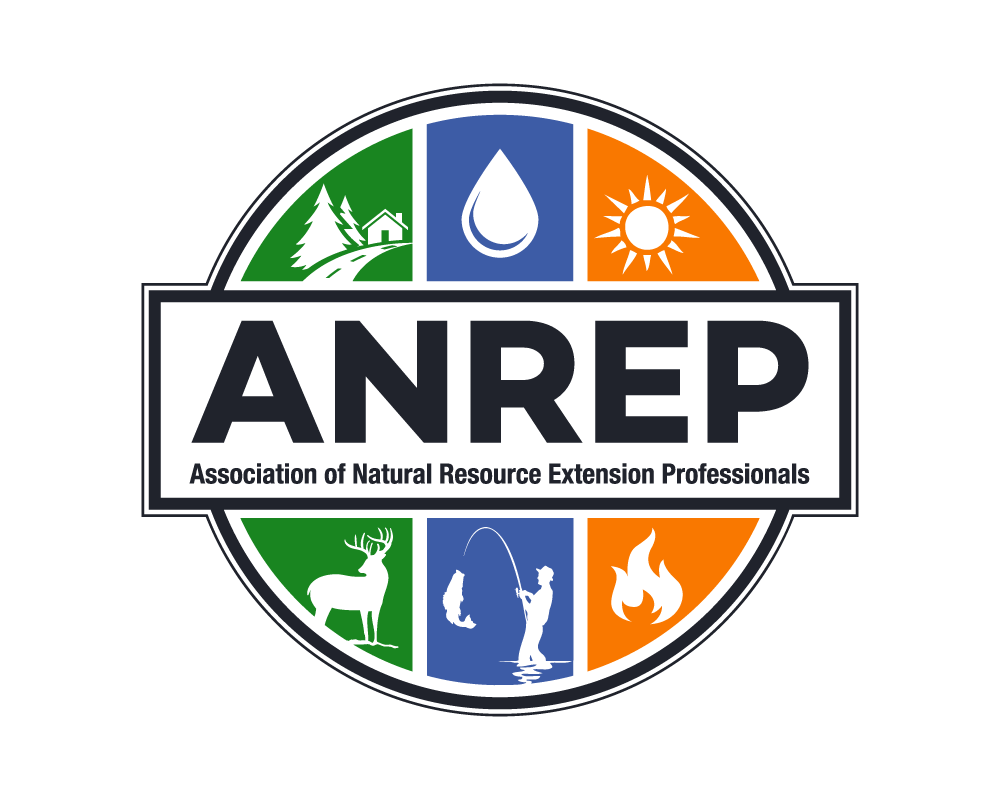